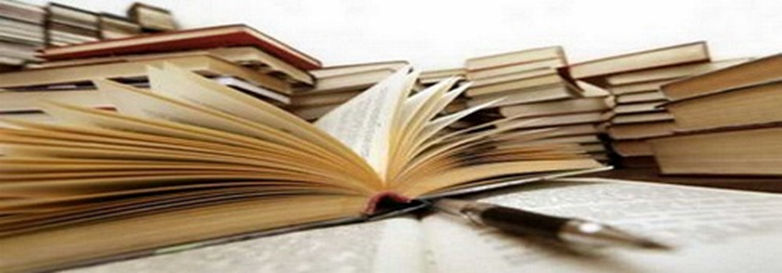 مجلة العلوم الإنسانية والإدارية
الرسالة:
إذا كان تحضر الأمم يُقاس اليوم بمدي لحاق هذه الأمم بركب التقدم العلمي والمعرفي ، وإذا كانت الجامعة دائما ما تكون المنارة التي تنير للأمة طريقها نحو هذا التحضر، فإن المجلات العلمية التي تصدرها الجامعة هي ألسنة النور المنبعثة من هذه المنارة .
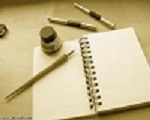 الرؤية:
الدأب المستمر على نشر البحوث والدراسات والقضايا العلمية والمعرفية الثرية والمتنوعة التي تثري العقول داخل وخارج المملكة بأخر ما انتهت إليه الحركة العلمية من إنجازات واختراعات.
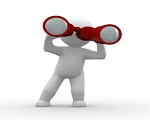 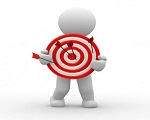 الأهداف:
المساهمة الفعالة في تطوير البحث والنشر العلمي  .
تعظيم الاستفادة من قدرات ومبتكرات أعضاء هيئة التدريس والباحثين .
توثيق روابط التعاون العلمي المشترك  بين جامعة المجمعة والمؤسسات العلمية المختلفة من ناحية ، وبينها وبين قوى المجتمع المحلي من جهة أخرى.
المساهمة في معالجة المشكلات والقضايا المجتمعية المعاصرة .
وضع معايير موضوعية معتمدة لتقويم الأبحاث والأعمال العلمية تقويماً عالمياً معتمداً.
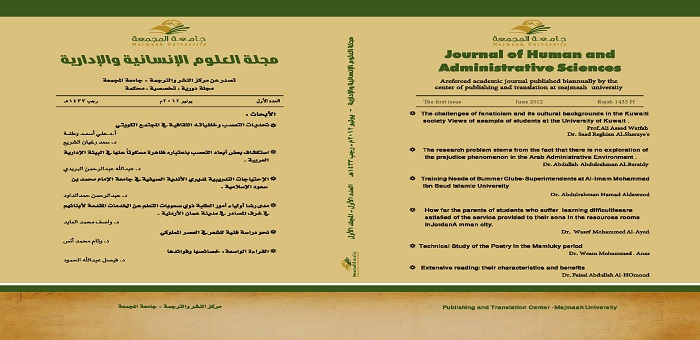